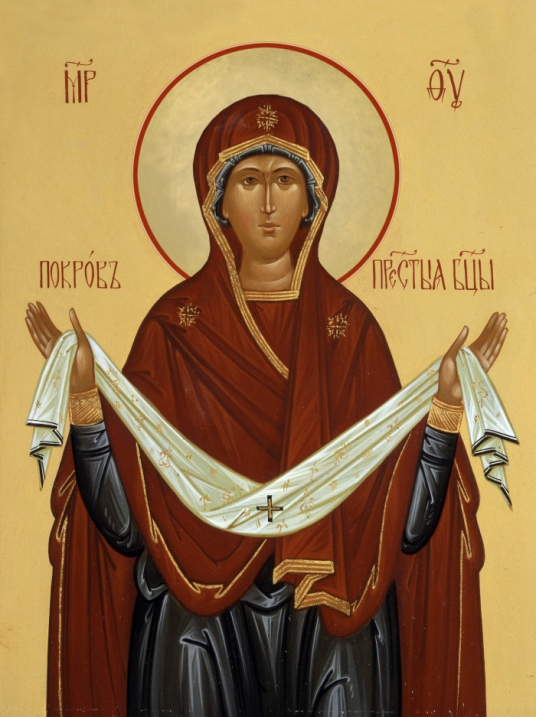 14 июня 
1995 года
Будёновск
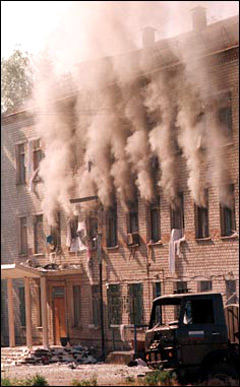 1500 заложников
147 погибших
Более 400 раненых
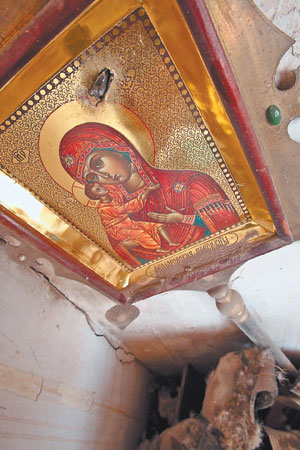 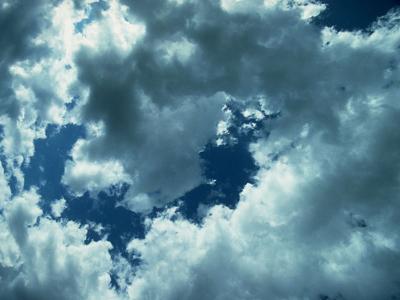 Цхинвал 
8 августа
2008 года
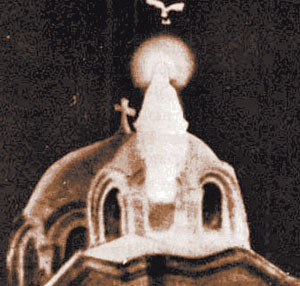 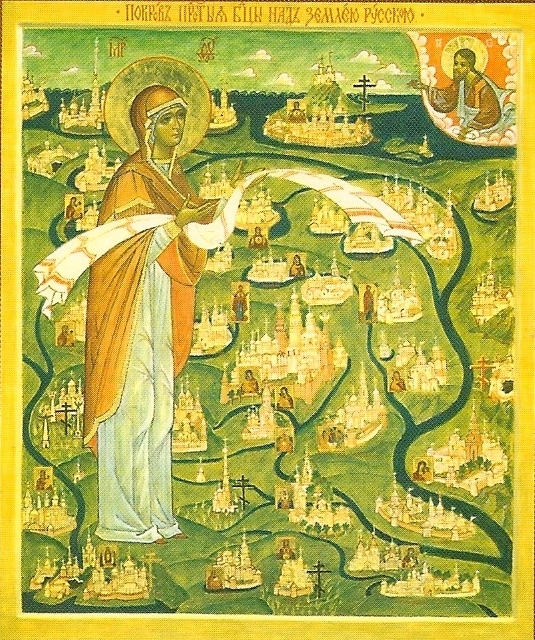 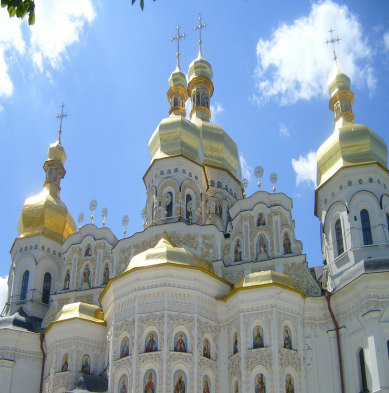 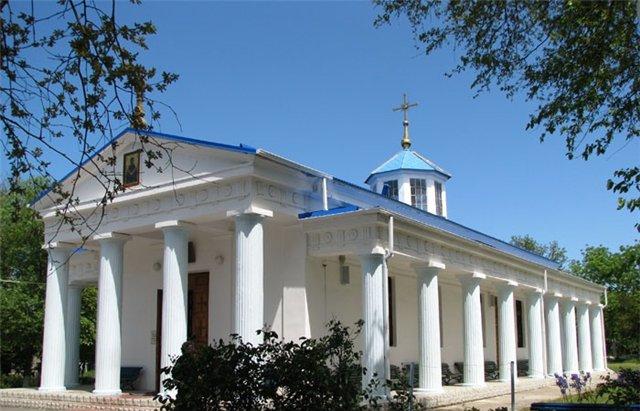 1793 год
Покровская церковь в Тамани
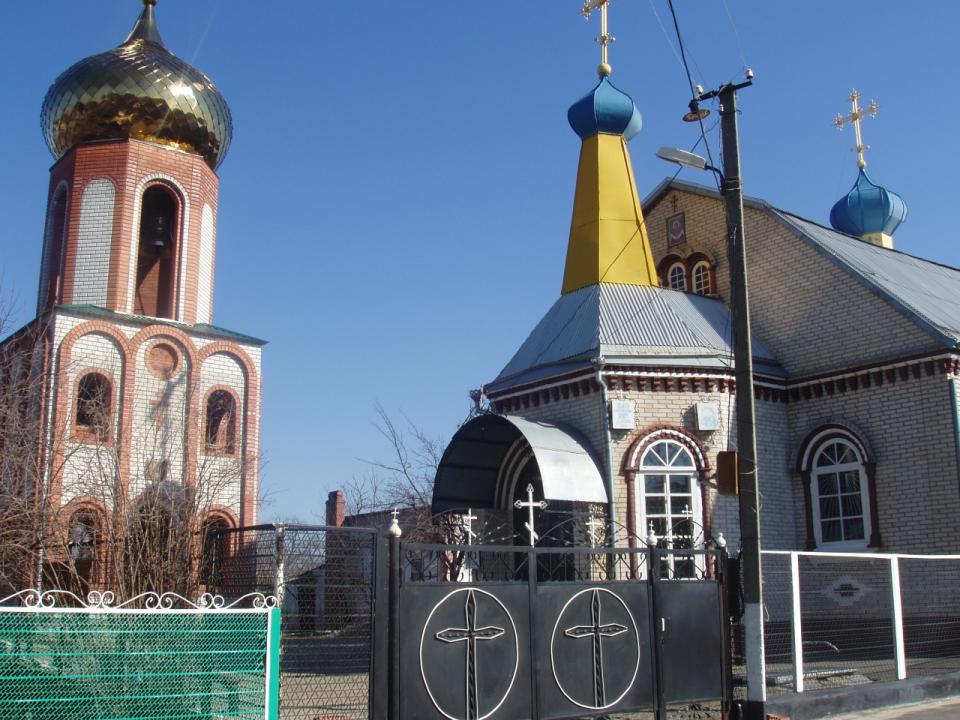 1988 год
Свято – Покровский храм 
Станица Тбилисская